Upper Colorado Mainstem:Lake Powell
CRFS
March 29, 2011
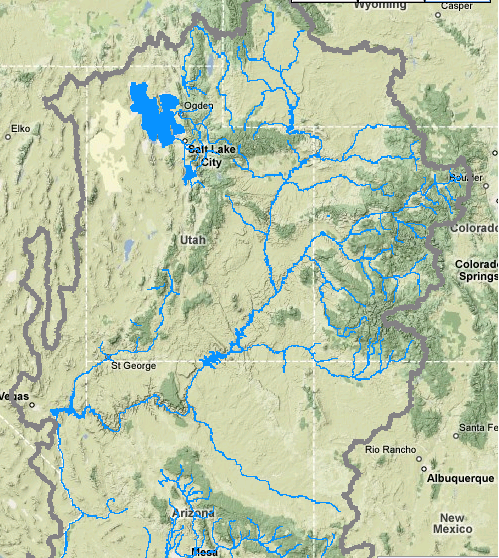 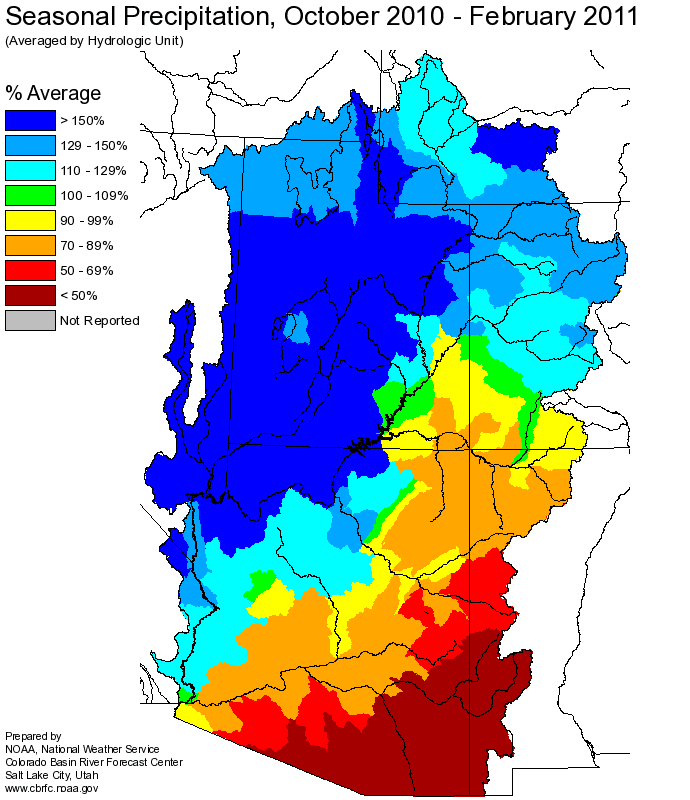 Lake Powell
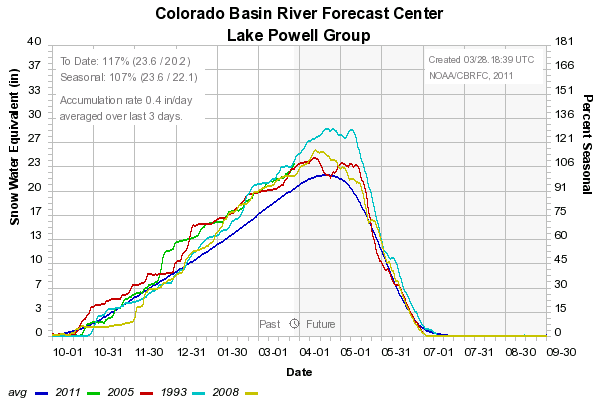 Lake Powell historical inflows
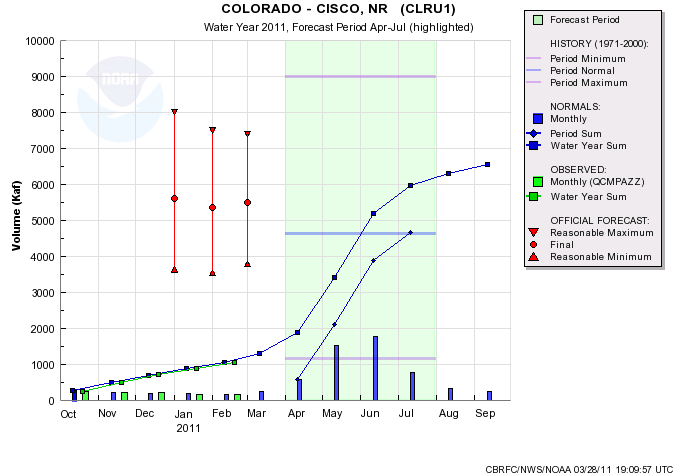 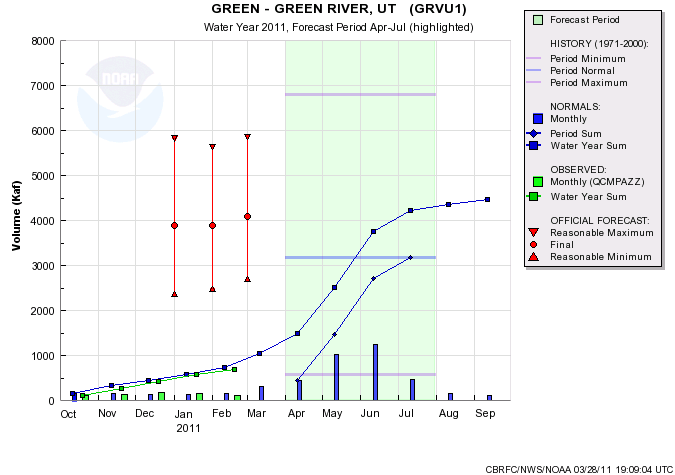 5500/118%
4090/129%
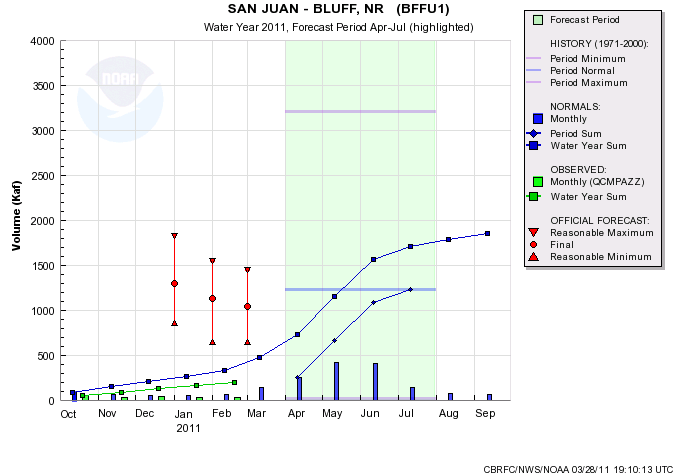 Average contribution to Lake Powell Apr-Jul inflow:
Green River-Green River, UT	34%
Colorado River-Cicso, UT	50%
San Juan River-Bluff, UT	13%
1040/85%
Model Guidance
Green – Green River, UT
Colorado – Cisco, nr
San Juan – Bluff, nr
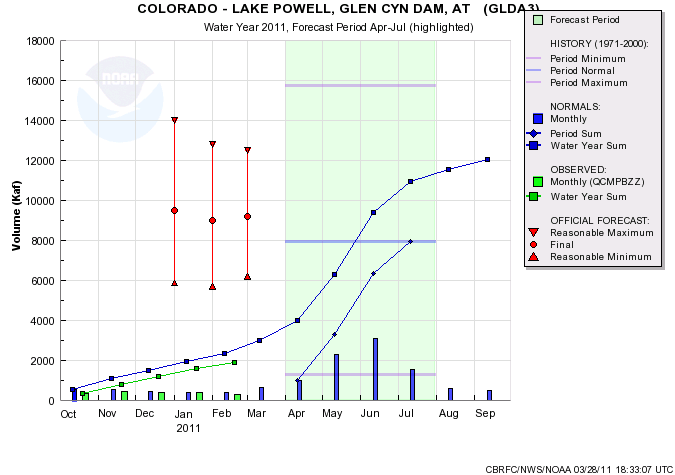 Model Guidance